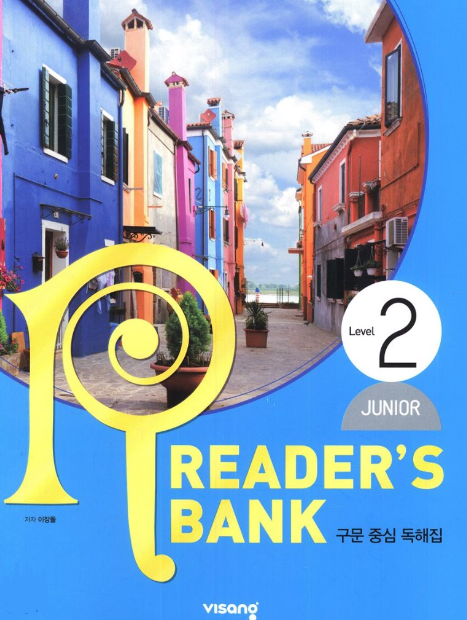 수업용 
본문 PPT 자료
Reader’s Bank Level 2
Unit 07
Unit 07_01 형을 지켜준 반 고흐의 동생 / p.60
Reader’s Bank Level 2
Vincent van Gogh is a famous painter now. But he did not make any money from painting while he was alive. Then how did he make a living? His younger brother Theo supported him. He loved poor Vincent and sent him money all his life. Theo died six months after Vincent died. He is buried next to him in Auvers-sur-Oise, France.
Unit 07_02 파란 스웨터만 입는 이유 / p.61
Reader’s Bank Level 2
One day, Sarah happened to wear her blue sweater to school. She had a hard test that day. Luckily, she did well on the test. Since then, she wears the same sweater every time she has a test. The sweater doesn’t affect her test. In fact, the sweater has nothing to do with her test results. But she thinks that it does. She believes the sweater is _______________ .
Unit 07_03 위기에 처한 북극곰 / p.62
Reader’s Bank Level 2
Polar bears live on sea ice. They mainly eat seals. They sit and wait beside a hole in the ice until a seal comes out. Unfortunately, the ice in the North Pole is melting because of global warming. If there is less ice, polar bears have to swim farther and farther to hunt seals. As a result, they get too tired and give up before they find seals.
Unit 07_04 이것이 진정한 우정이다 / p.63
Reader’s Bank Level 2
Ann is my best friend. We hang out very often and have a lot of fun. Every time I have problems, I can talk to her about them in private. She knows everything about me, but she doesn’t tell other people. In addition, she never judges me for anything. I can just sit silently with her and still feel comfortable.
Unit 07_05 외국어를 구사하는 고양이_A / p.64
Reader’s Bank Level 2
A mouse is hiding in a hole in the wall. He is afraid to come out. Why? Every time he tries to come out, he hears a cat’s meow in front of the hole. The mouse is waiting until the cat is gone. A few minutes later, the mouse can’t hear the cat.
Unit 07_05 외국어를 구사하는 고양이_B / p.65
Reader’s Bank Level 2
At that moment, the mouse hears the sound of another mouse from outside the hole. Squeak! Squeak! The mouse thinks, ‘The cat is gone. I can go outside now.’ When he comes outside, however, the cat catches him. She brings the mouse back to her babies. She says, “See, kids? Speaking a second language is really helpful. Next time you want to catch a mouse, do as I do.”